WELCOME TO THE GRAMMAR ZONE!
CHOOSE A LESSON
CLICK A
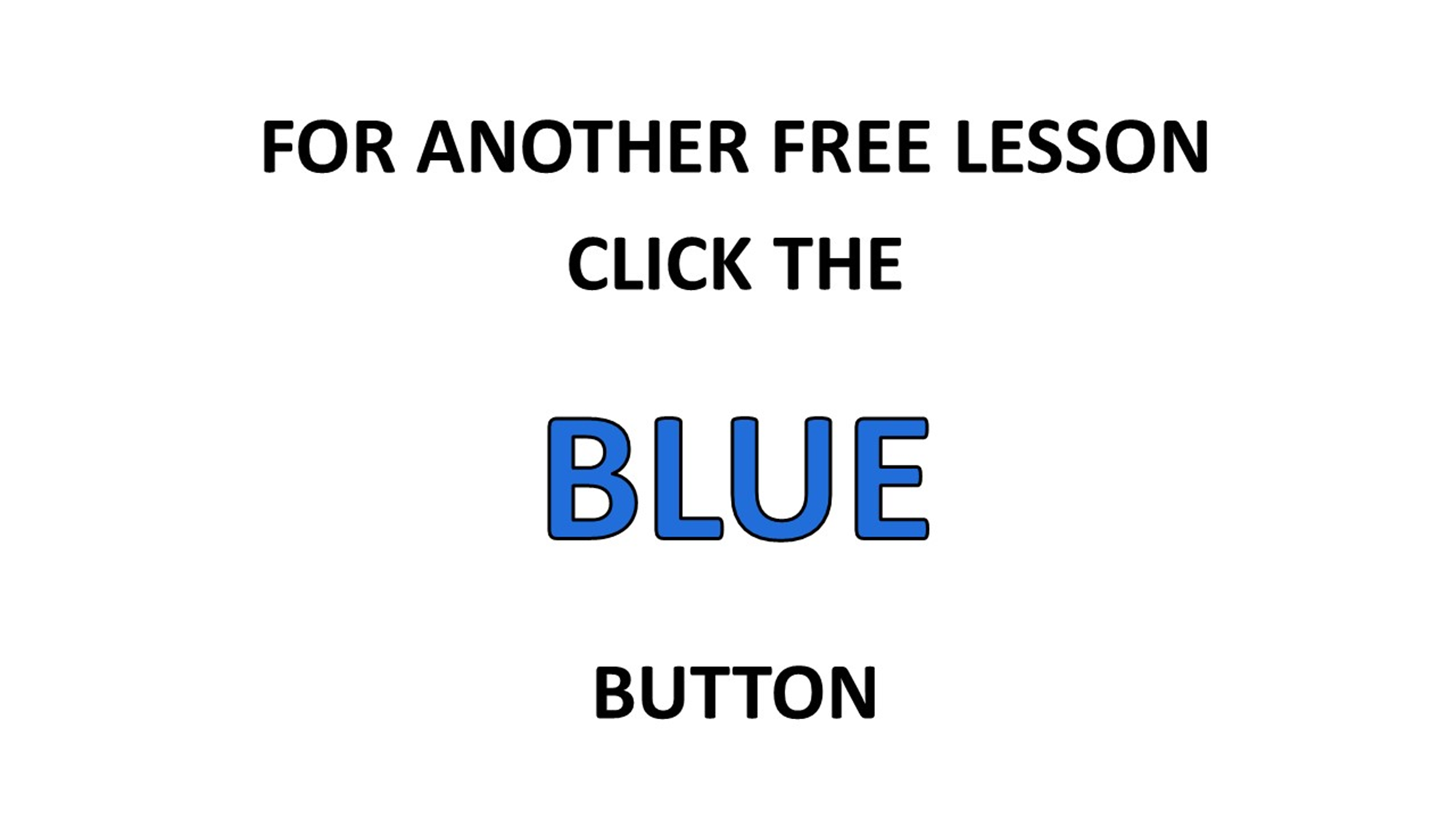 BUTTON BELOW
CHOOSE A LESSON
CLICK A
PINK
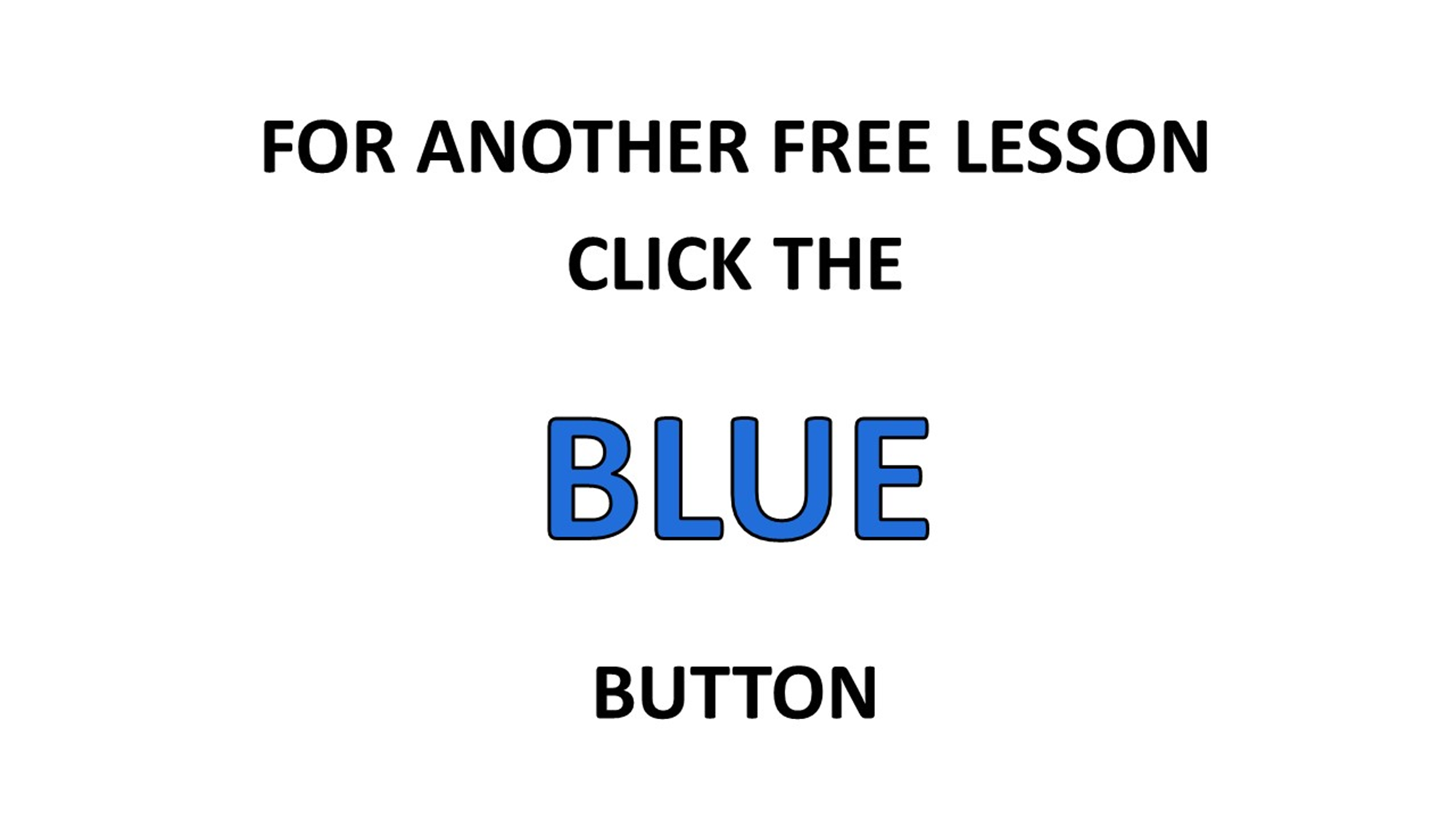 BUTTON BELOW